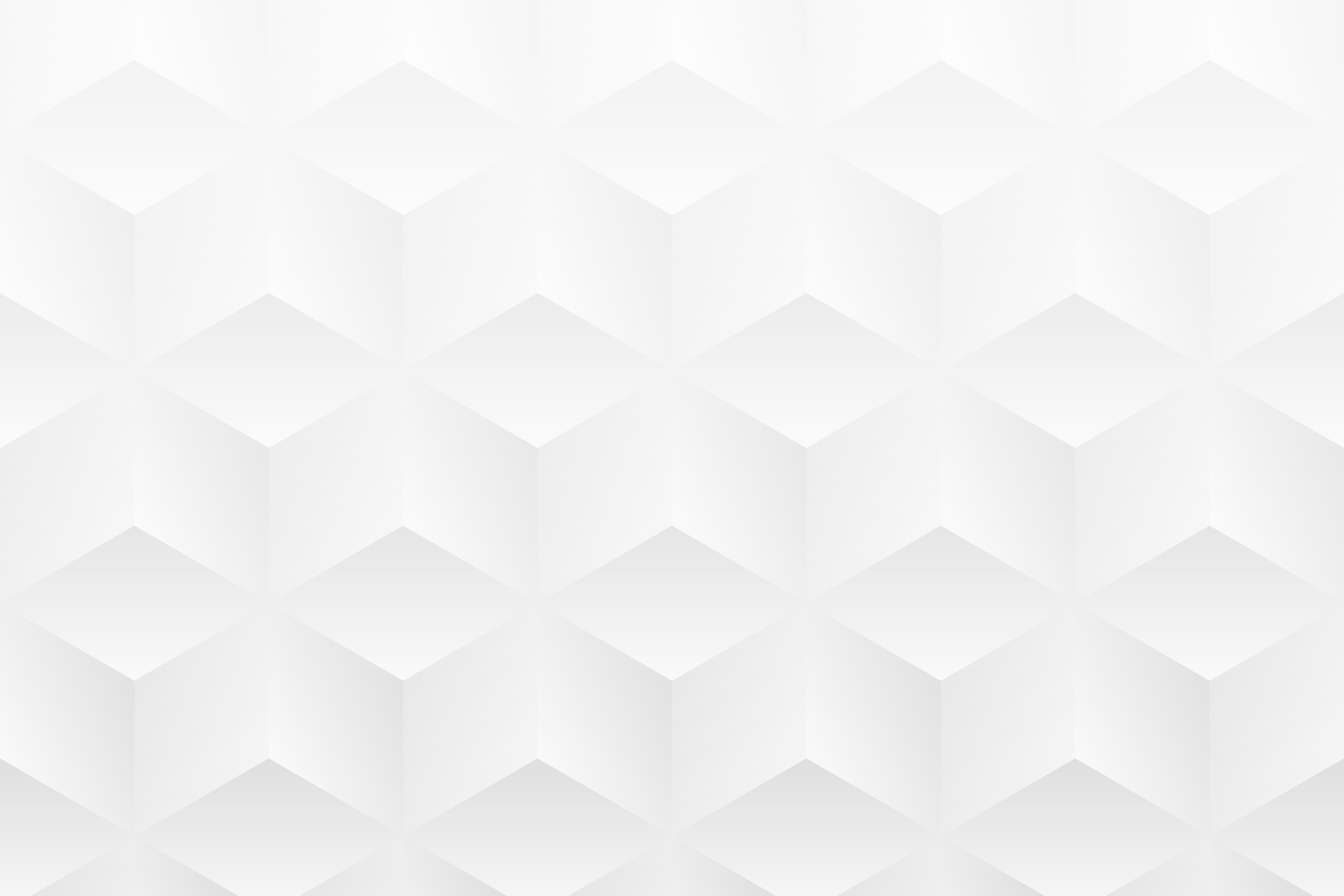 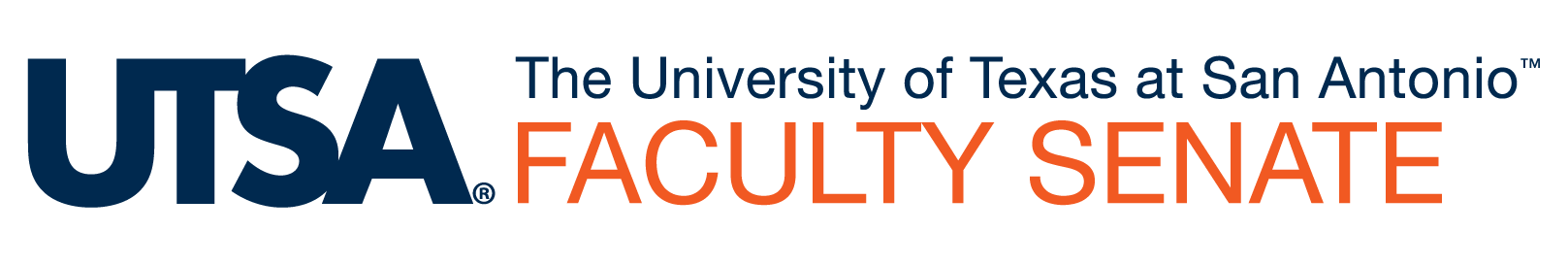 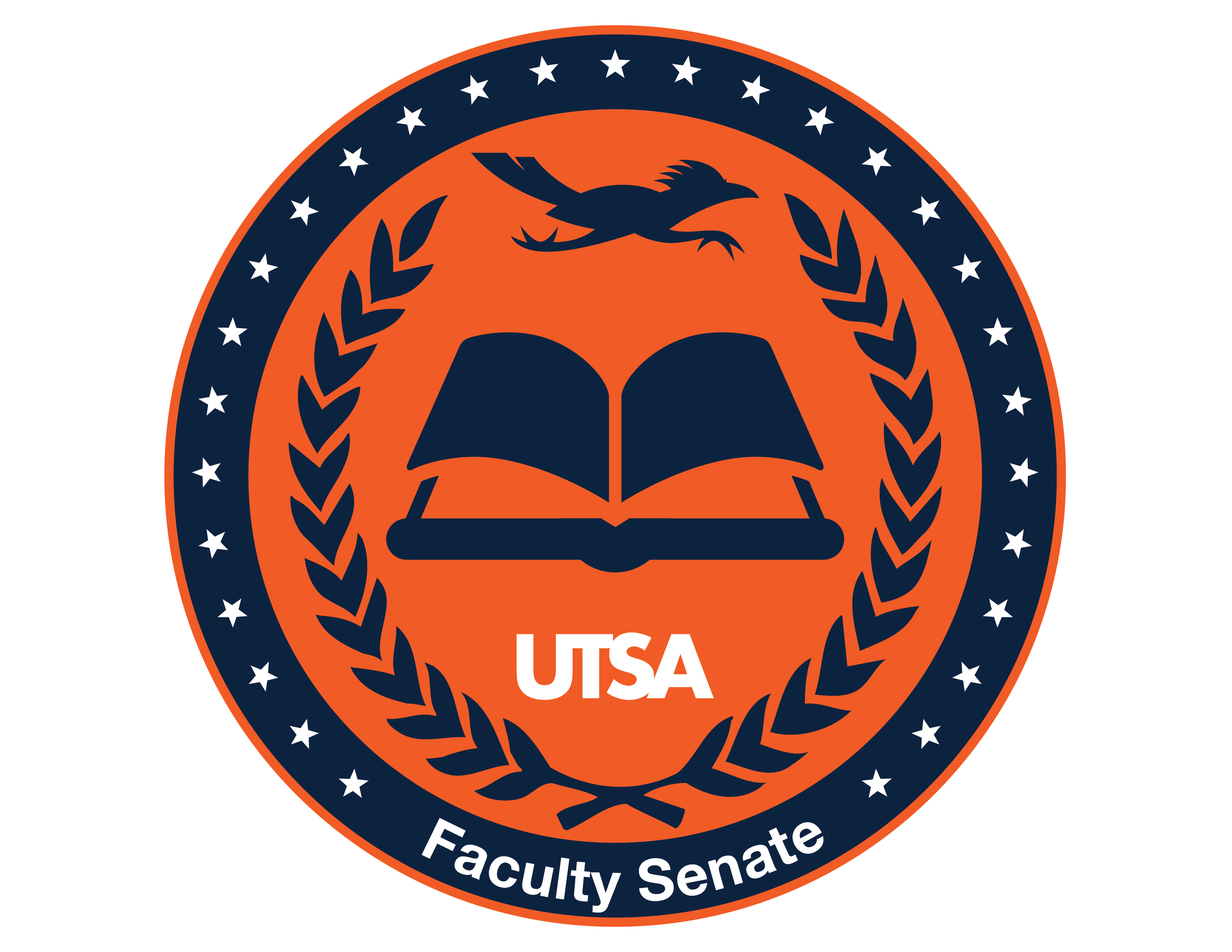 Chair’s Report
Chad Mahood, Ph.D.
Faculty Senate Chair
Associate Professor
Department of Communication
February 17th, 2022
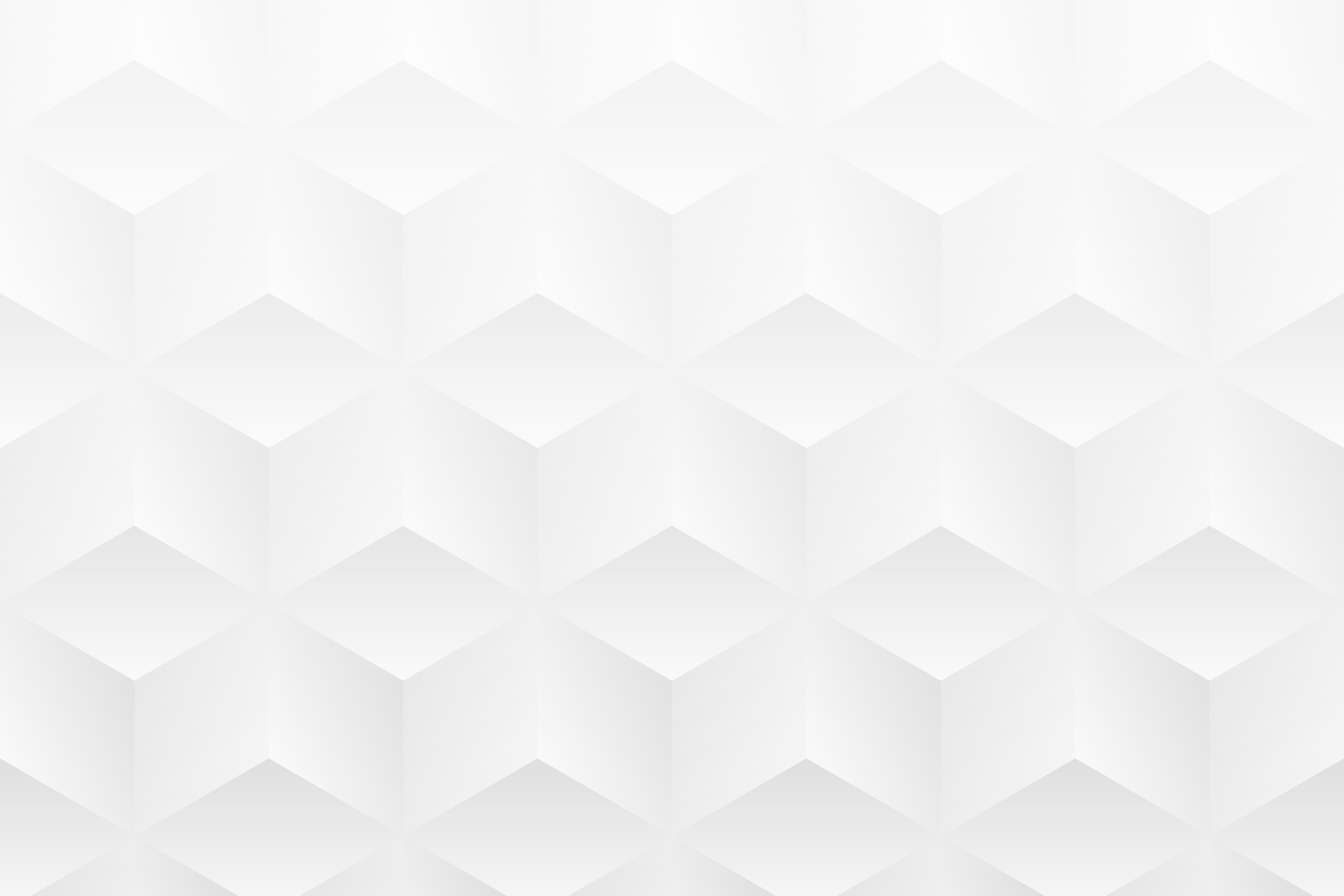 Welcome
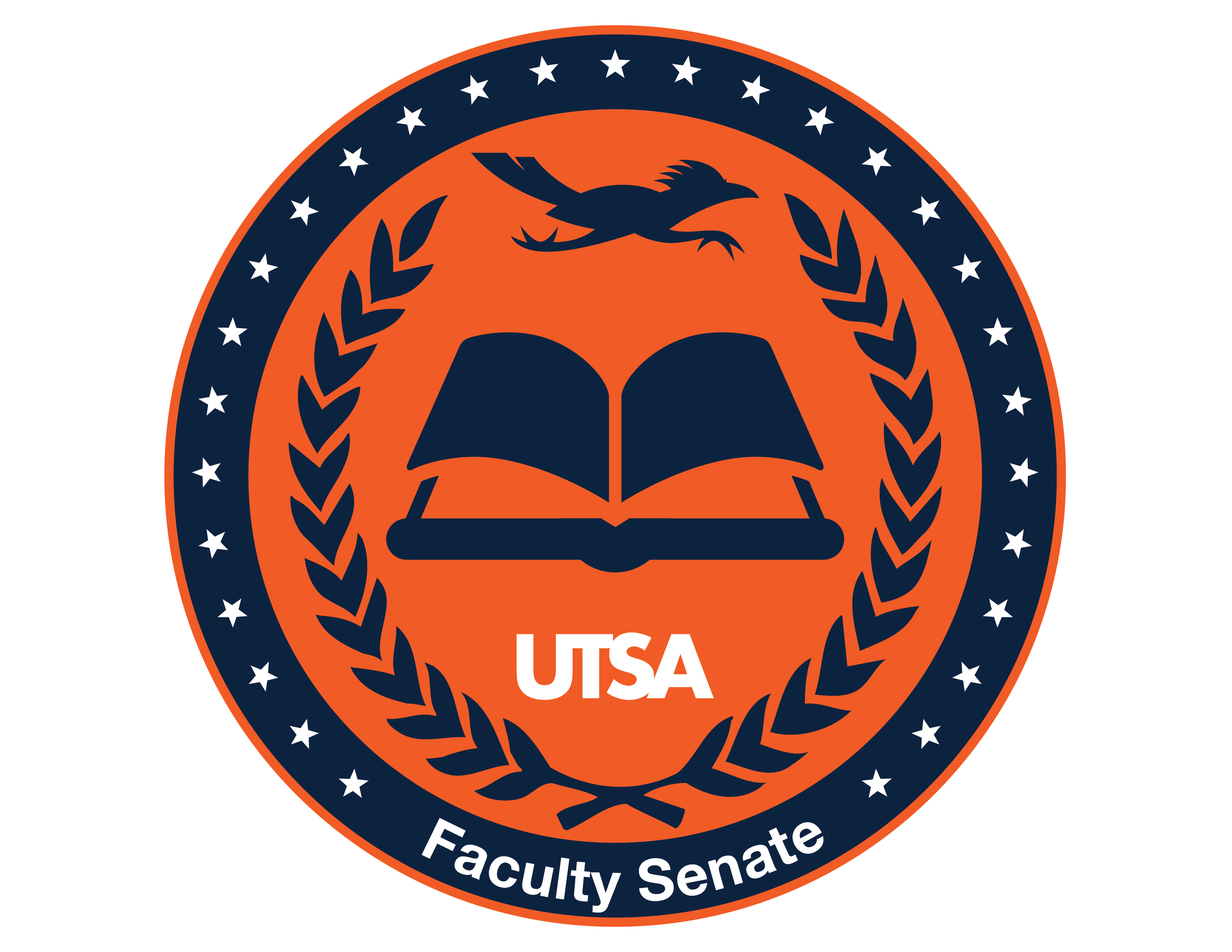 We follow Roberts Rules so please wait to be recognized by the Faculty Senate Chair (or SoGF or lead Administrative Assistant)

Note: this is an open meeting and people outside UTSA can attend

Consent Agenda
Approval of minutes – January 20, 2022  
MS Engineering Education Proposal 
PhD Chemical Engineering Proposal 
Welcome guests
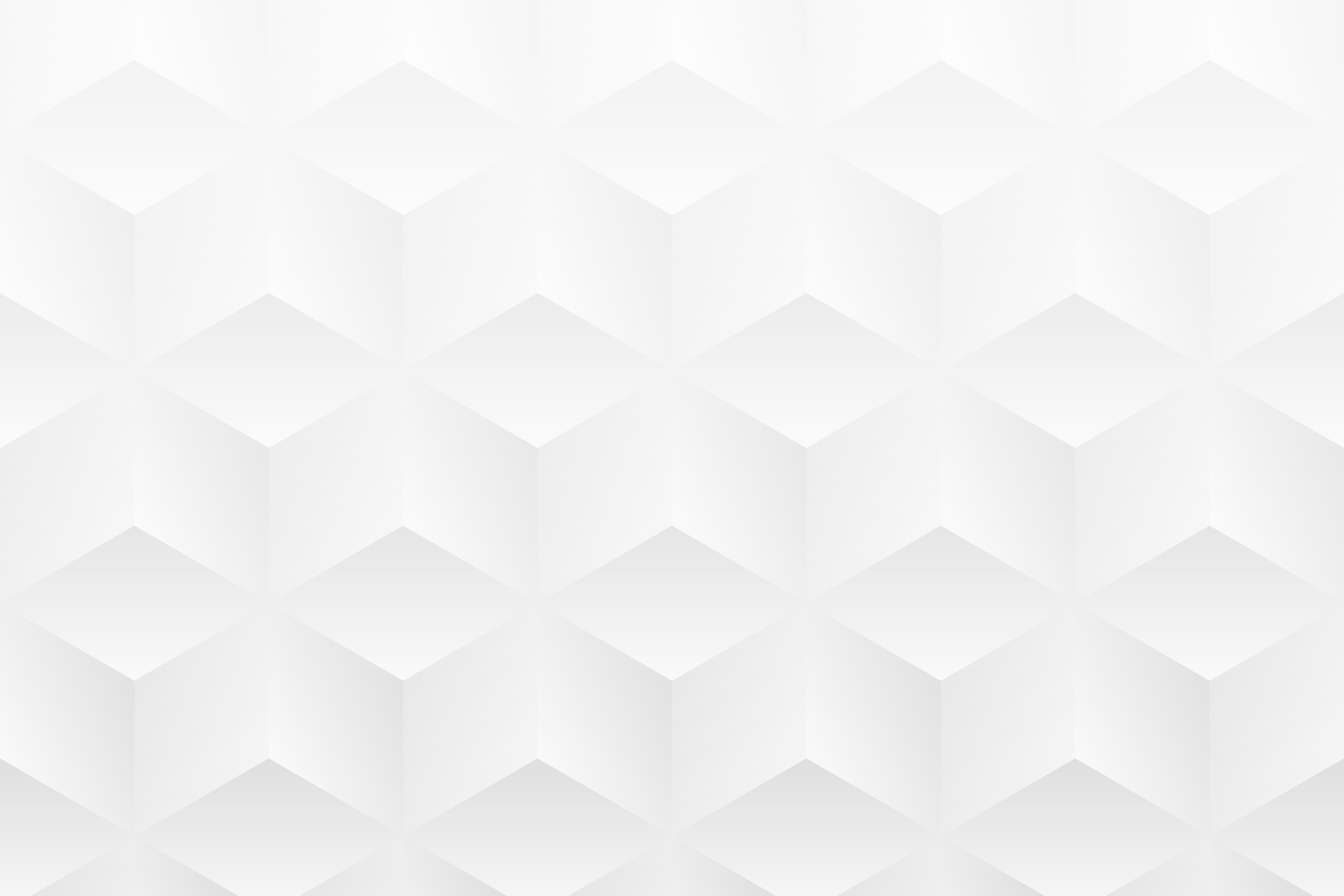 Updates
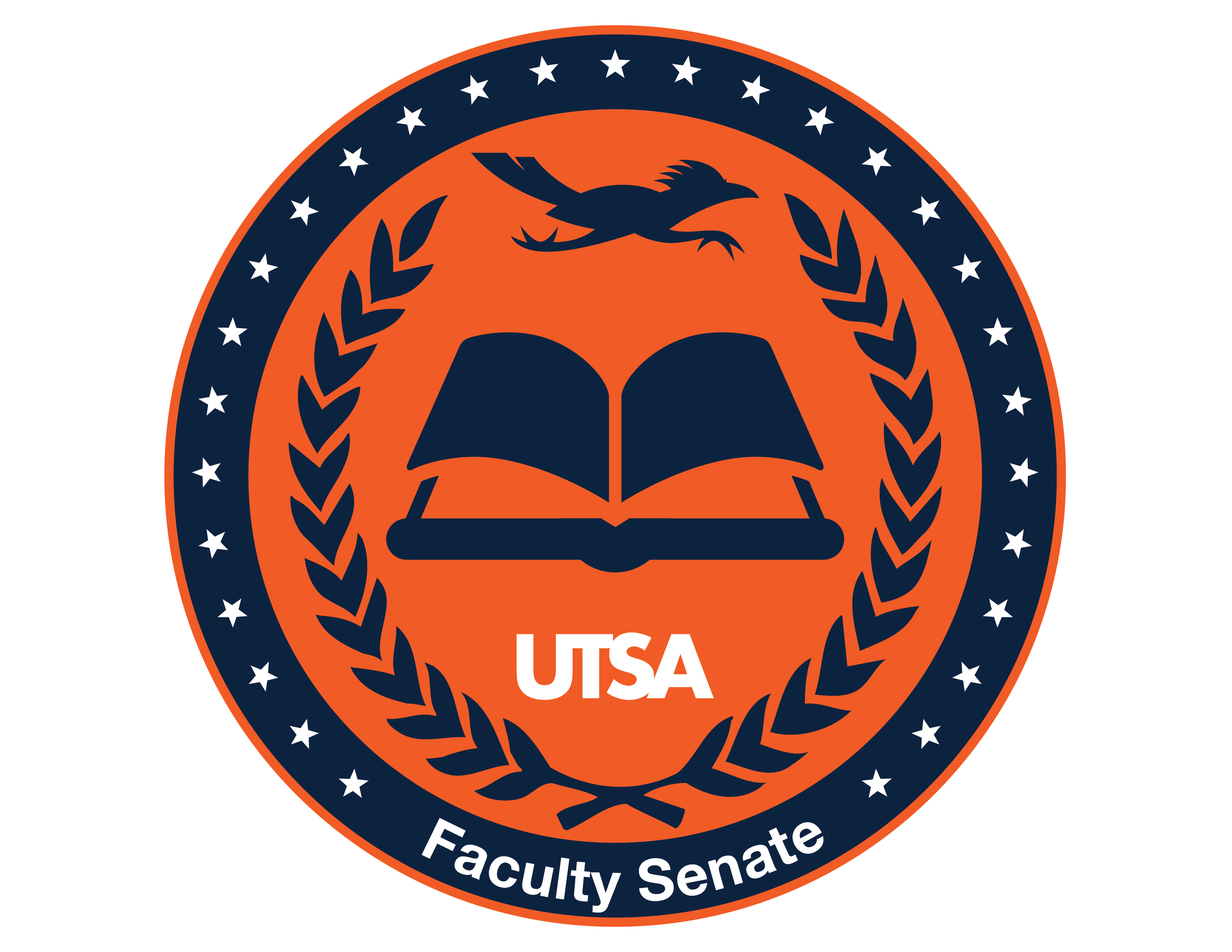 (1) Election of Secretary of the General Faculty (2022-2024)

Responsibilities include participation at UT System Faculty Advisory Council, serving on several university committees, and assistance in Faculty Senate Leadership

Nominations required before March Meeting.  If interested please email me a “statement of professional accomplishments and interest in the position, not to exceed two pages” (https://www.utsa.edu/senate/by-laws/Article%20III.html). 

(2) Texas Conference of AAUP (American Association of University Professors)
Mar 26, 2022 09:00 AM Central Time https://uhv.zoom.us/j/84135061614?pwd=cWoxclZDNXkzRUg3TFBDUlJWWjRyUT09 

(3) We still need a Staff Senate liaison, email me if interested

(4) Updates from the SoGF